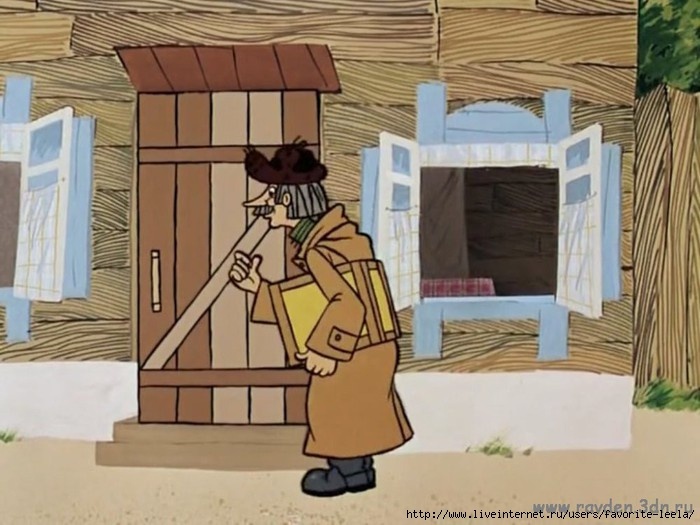 Дорогие  ребята,помогите, пожалуйста, построить мне дом!!!
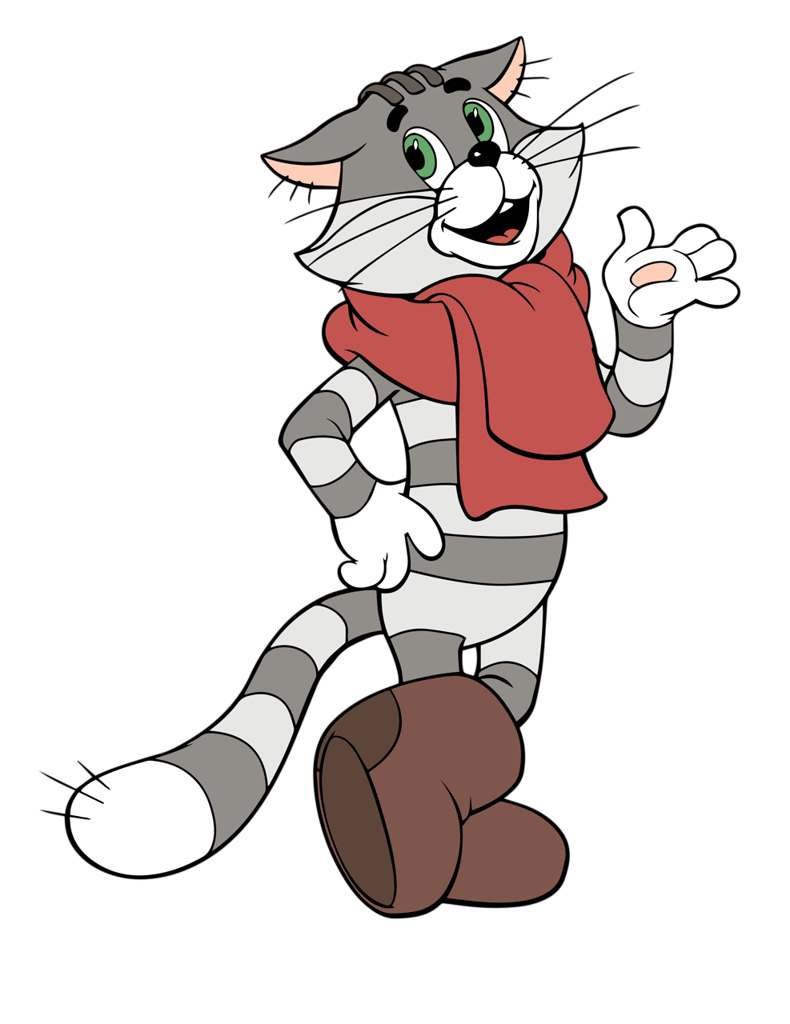 Ребята,давайте отдохнем!
Дядя Федор, пес Шарик и кот Матроскин набрали 3 корзины грибов. В каждой корзине по 6 грибов. Сколько грибов в трех корзинах?
Дядя Федор, пес Шарик и кот Матроскин собрали 18 грибов. Разложили в 3 корзины. Сколько грибов в каждой корзине?